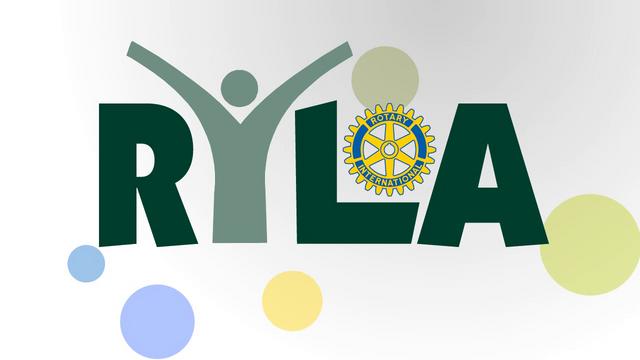 district 1680SFPE Mars 2014
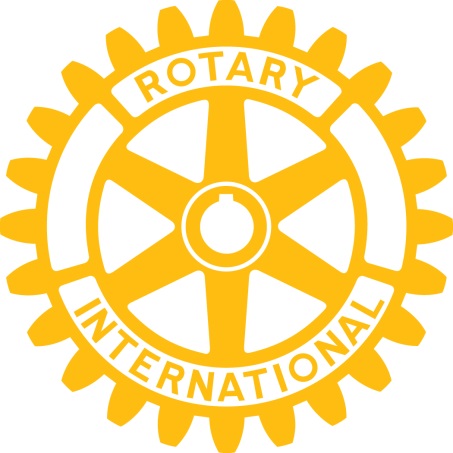 Rotary Youth Leadership AwardDévelopper le Leadership chez les jeunes
Séminaire en communication et en aptitude personnelle
Objectifs
Développer les qualités de leadership et la confiance en soi..  
    
Comprendre la communication
Décortiquer les ingrédients de la communication
Communiquer avec soi-même, et les autres
Apprendre à se regarder avec les yeux de l’autre...
Comment ?
Théorie
Jeux de rôle
Vas et vient constamment  entre théorie et exemple personnel des participants
En Salle
Jeux de rôle
Où ?
Auberge des Amis de la Nature
LOU BE COO
Dortoir
SCHNEPFENRIED
Marche
Shelter BOX
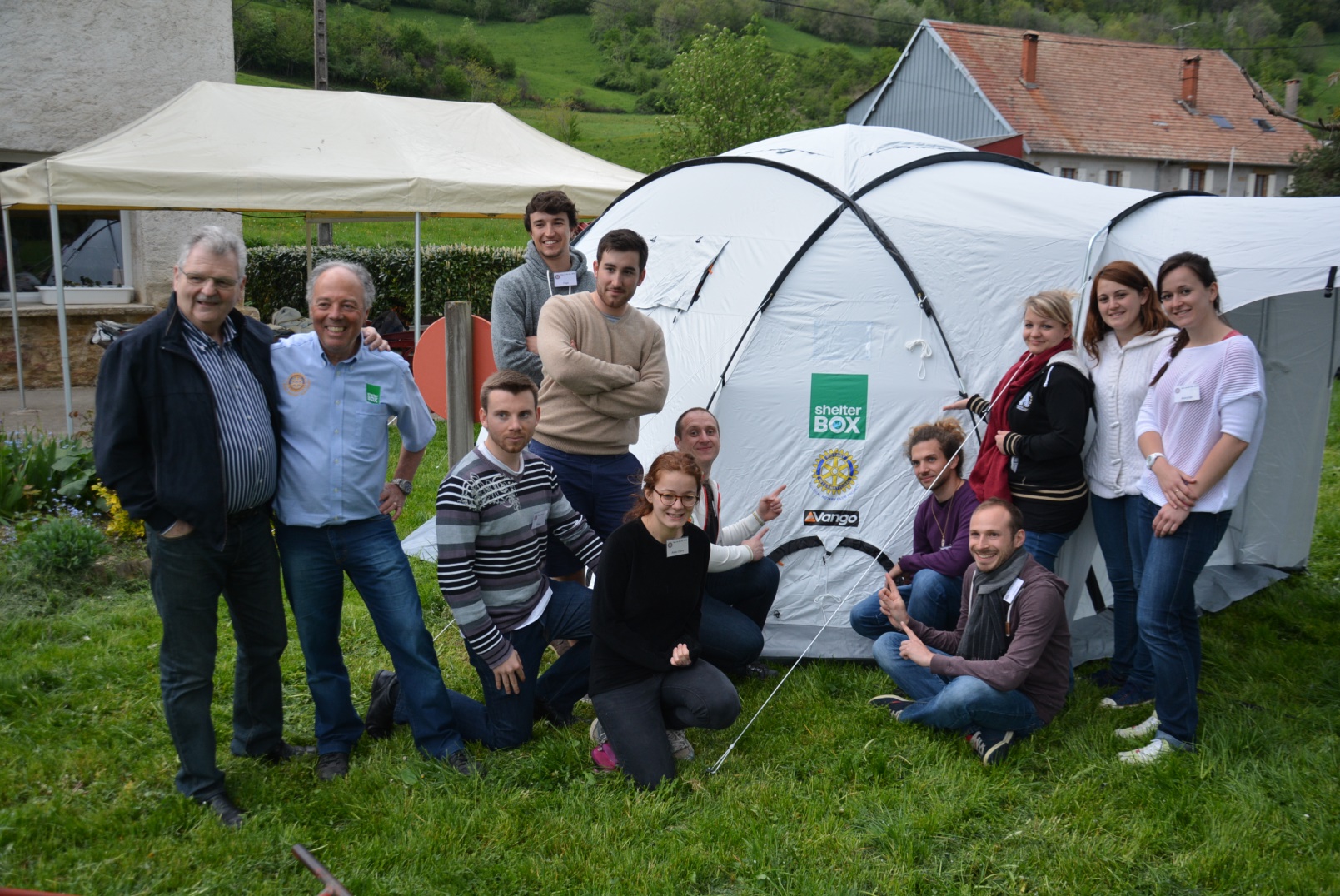 Le Feu
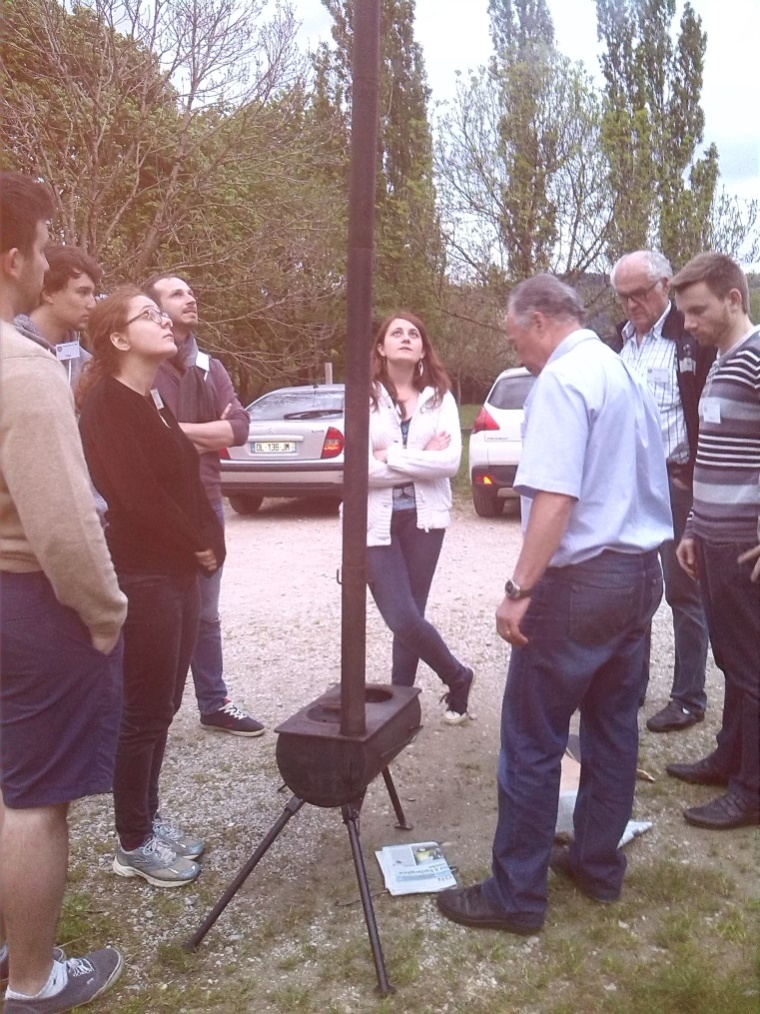 Module emploi
Recrutement
Lettre de motivation et C.V.
Simulation d’entretien d’embauche
Savoir faire, savoir être
Ou trouver les candidats
Famille
Amis
Travail
Ecoles
Le candidat
Enthousiasme pour partager des compétences nouvellement acquises,

Expérience en terme de leader (associations),

Ouverture à la coopération et intérêt pour le travail en équipe,

Curiosité et souci de la découverte.
Soirée des talents
Moment fort de la semaine
Spectacle
Soirée des talents
Lieux et dates2017-2018
- Automne  2017 : 22 Octobre au 28  Octobre.
     Sondernach ( Alsace) Chalet des amis de la Nature 
     du Schnepfenried 
     - Printemps  2018 : 8 Avril au 14 Avril.
     Salins les Bains  (Jura)  Chalet Loubeco
Une équipe
Céline QUESTE   Rotaract Suisse
Dominique SIMULAT Rotary Dôle
Ludovic COLME  Rotary Selestat 
Chris THAROTTE Rotary Colmar
Données pratiques
Participants: nombre limité à 20.			
Âge : 20/35 ans.
Montant de la participation des clubs :   250 euros .                    (financement complémentaire par le District)
Inscriptions :                                                                                                      Formulaire d’inscription avec lettre de motivation à remettre au club parrain, puis à transmettre au responsable Ryla.
Contact :
Chris THAROTTE
Port.: 06 76 71 42 14 
Mail : chris.tharotte@wanadoo.fr
08/04/2017
23